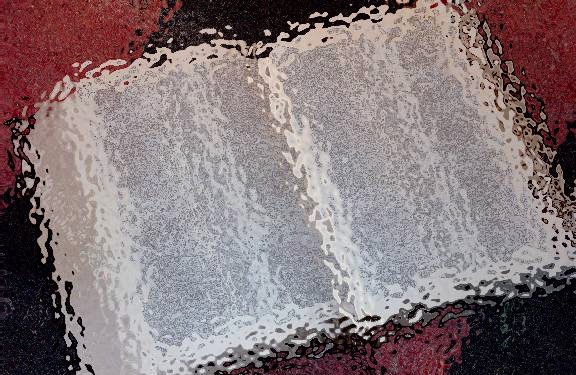 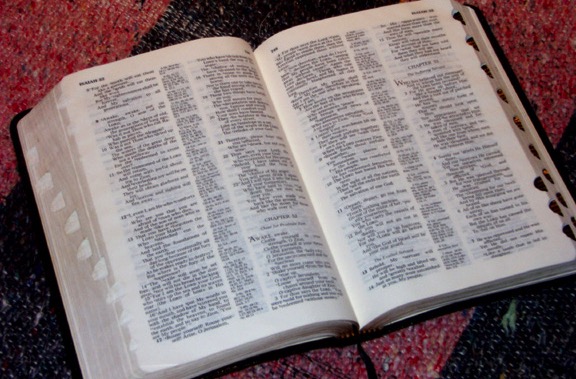 ®
圣经…基要
第三部分
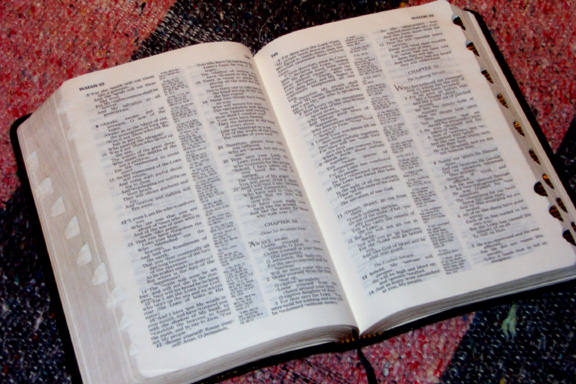 (发生了什么事？)
介绍"年代综览"
Designed by Dr. John Fryman, Texas, USA • BibleBasically.orgDr. Rick Griffith • 博士 • 新加坡神学院 • BibleStudyDownloads.org
8.0.03a.
02
© 2006 TBBMI
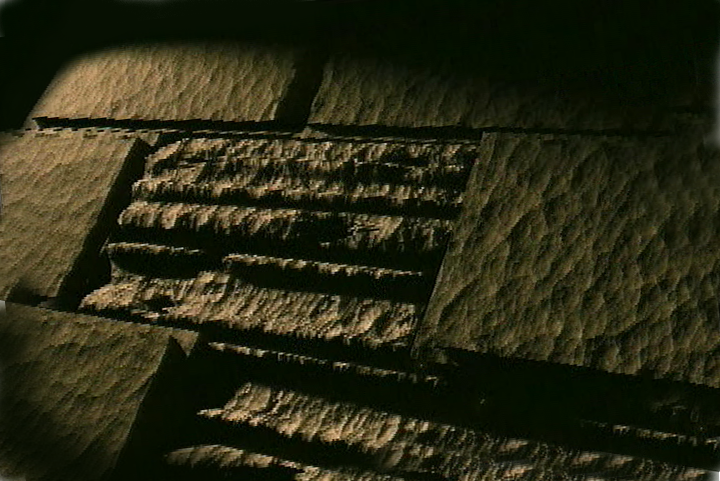 圣经...
基要
圣经…基要国际事工呈献          福特沃得 , 美国德州
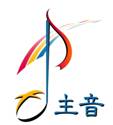 8.0.03a.
01
© 2006 TBBMI
-
7
7
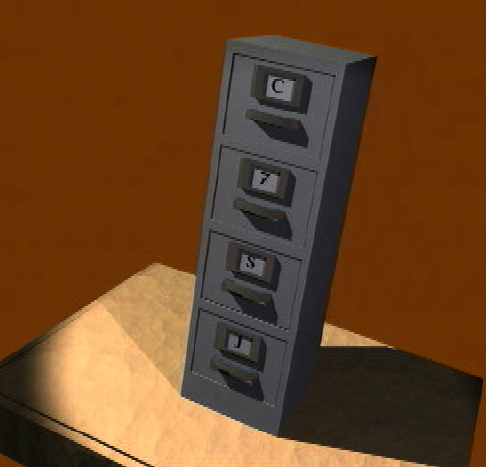 造
主
默
造
默
主
1
03
7
=
提  醒...
造  7 默主
4 3
1
04
7
提  醒...
造  7 默主
造 4 3 默 主
05
7
提  醒...
造  7 默主
造 4 3 默 主
创造
		4个人物
			  3个时期
					静默 
						主耶稣
06
亚伯拉罕
约书亚
王朝
被掳
创造
约瑟
摩西
无王
静默
主耶稣
7
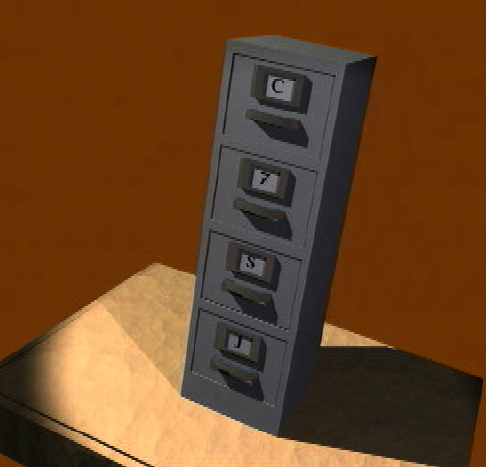 造
默
主
07
"行动的
历史舞台"
10 个地点
地
6
4
尼(亚)
哈
加
应许之地
迦
幼
巴
耶
尼
死
埃
加-巴
吾
波
西
红
08
亚伯拉罕
约书亚
王朝
被掳
创造
约瑟
摩西
无王
静默
"行动的
历史舞台"
主耶稣
10 个地点
地
6
4
尼(亚)
哈
加
应许之地
迦
幼
巴
耶
尼
死
埃
加-巴
吾
波
西
红
09
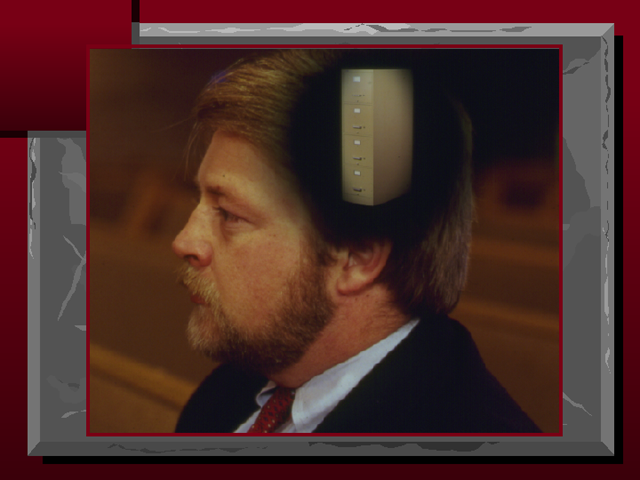 7
创造
ABRAHAM
亚伯拉罕
ABRAHAM
约瑟
ABRAHAM
摩西
约书亚
无王
王朝
被掳
静默
主耶稣
建立智力地图
没有提供细节
侧重整体概念
强调圣经大纲
4
8.0.03a.
10
© 2006 TBBMI
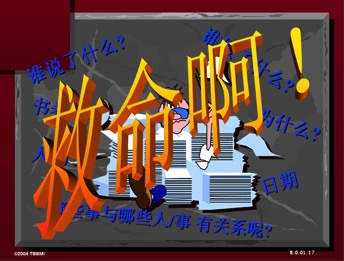 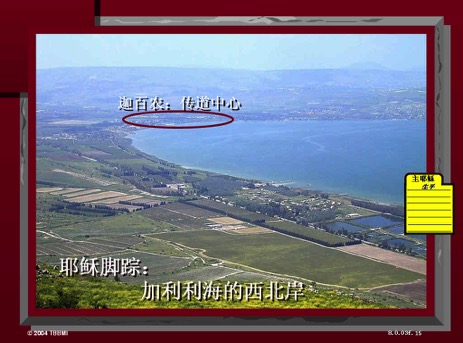 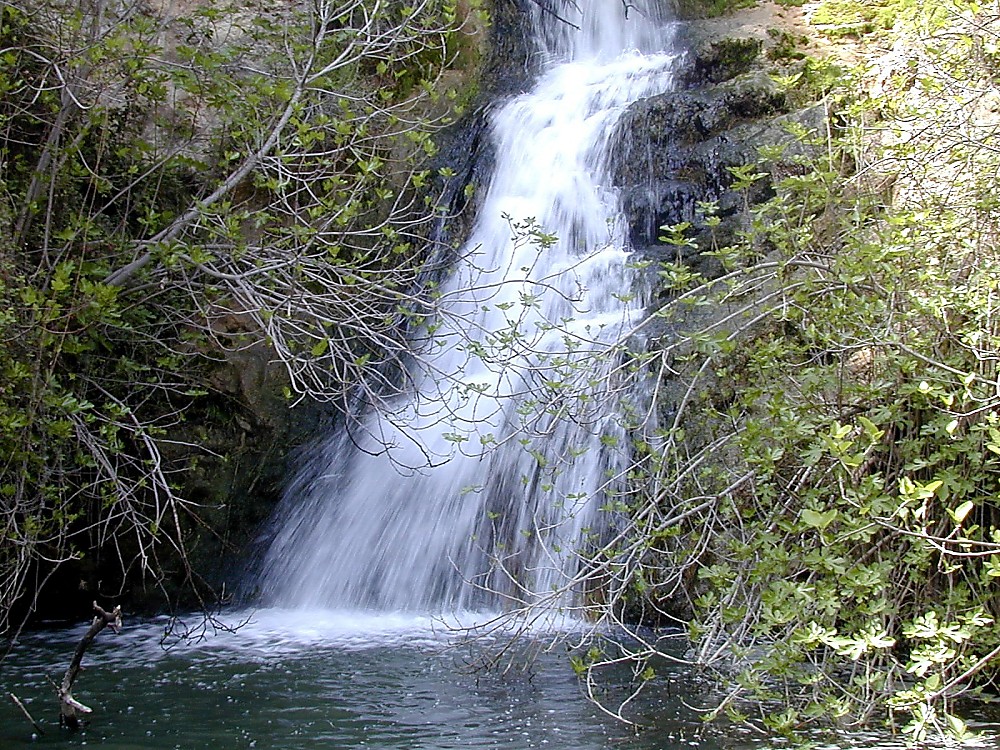 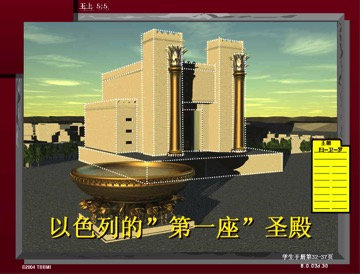 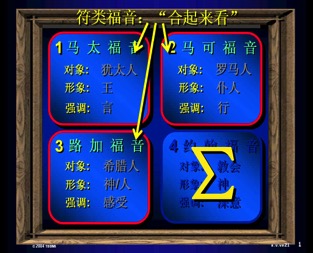 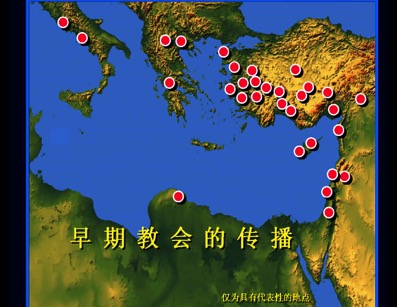 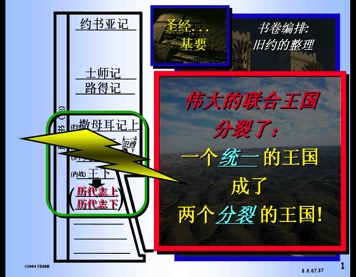 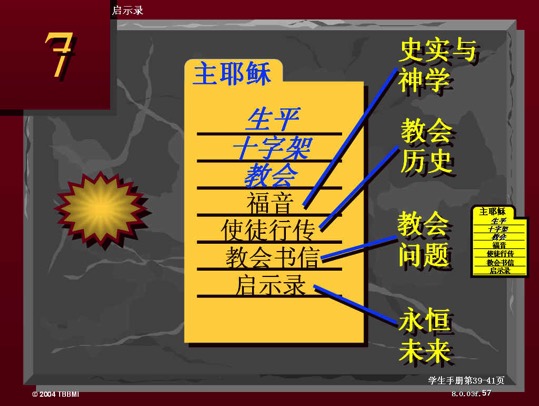 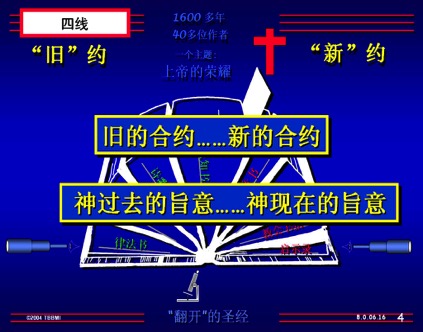 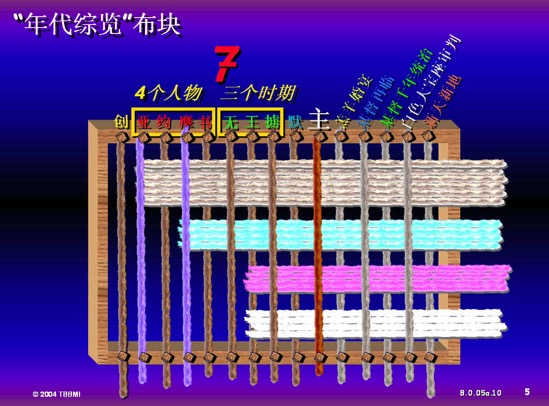 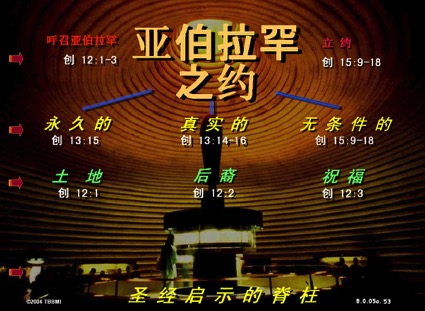 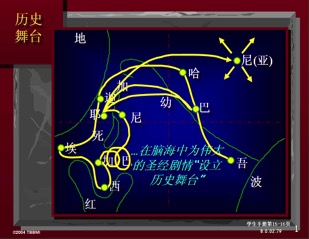 11
创造
ABRAHAM
亚伯拉罕
ABRAHAM
约瑟
ABRAHAM
摩西
约书亚
无王
王朝
被掳
静默
主耶稣
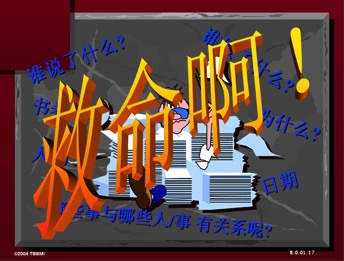 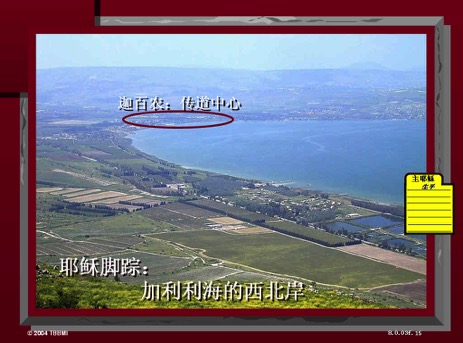 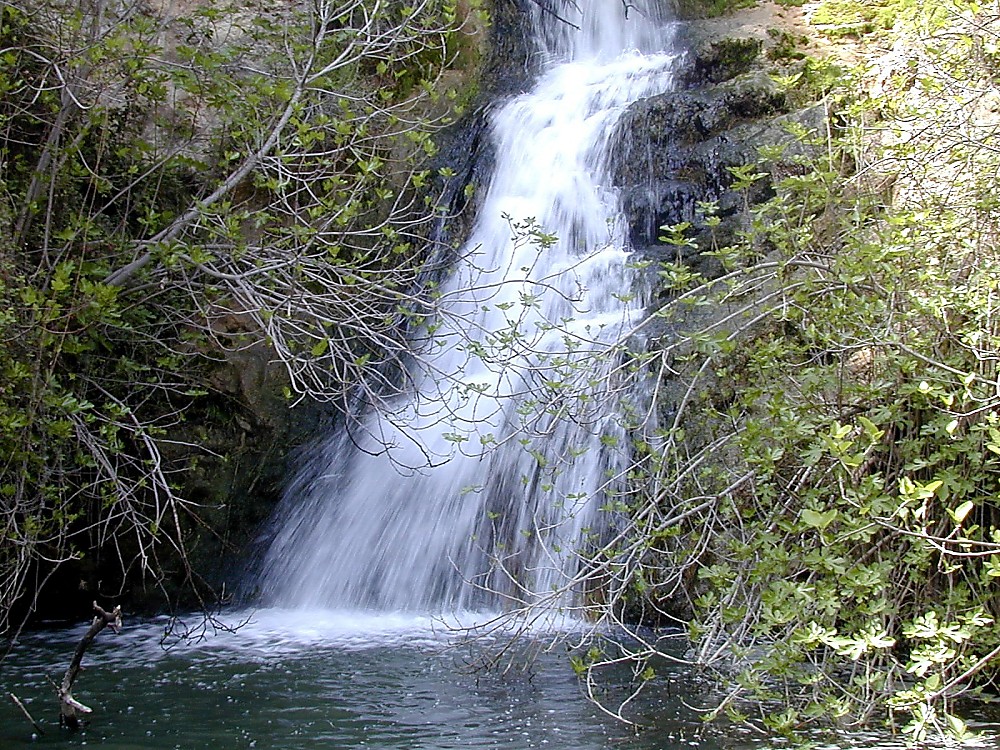 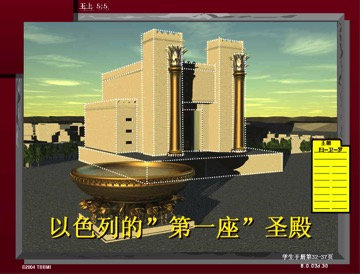 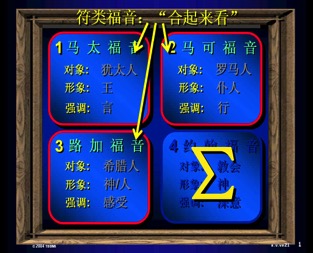 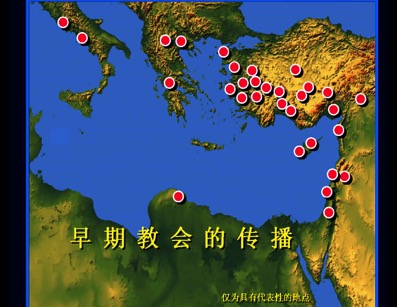 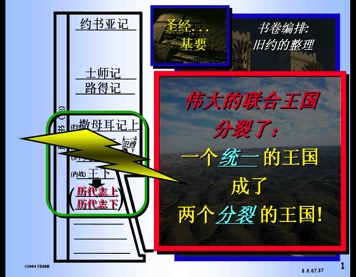 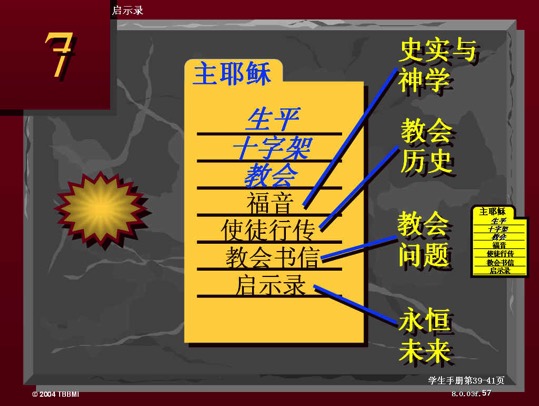 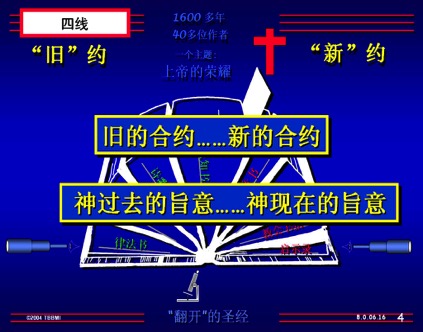 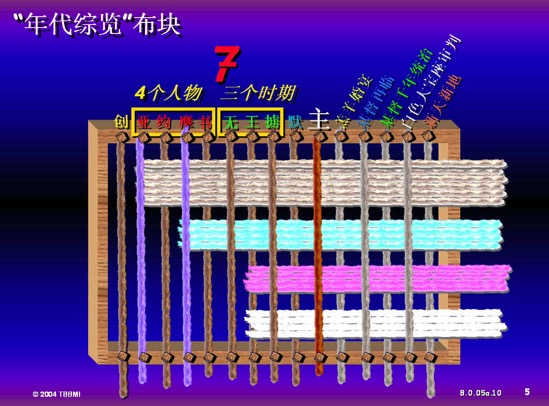 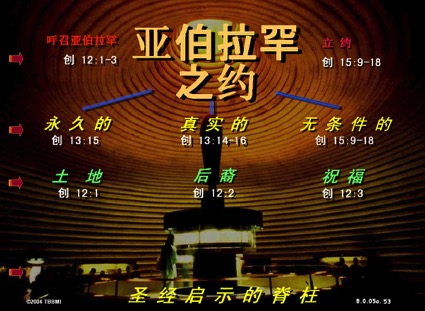 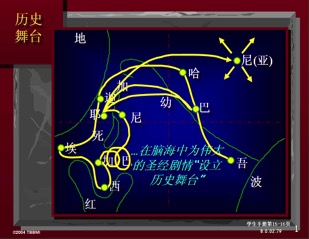 12
7
创造
ABRAHAM
亚伯拉罕
ABRAHAM
约瑟
ABRAHAM
摩西
约书亚
无王
王朝
被掳
静默
主耶稣
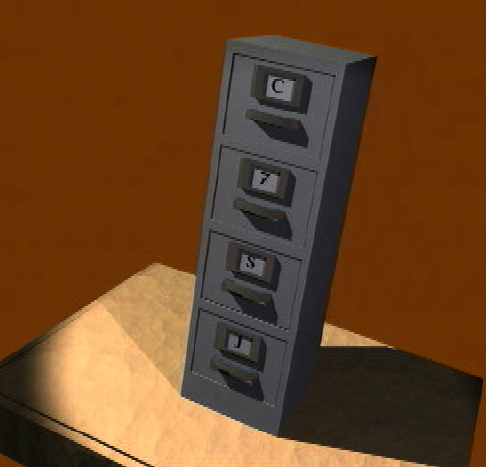 造
默
主
13
7
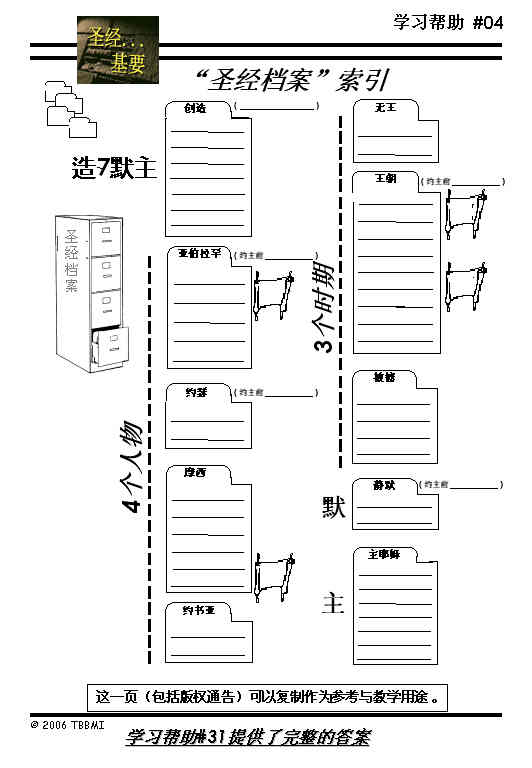 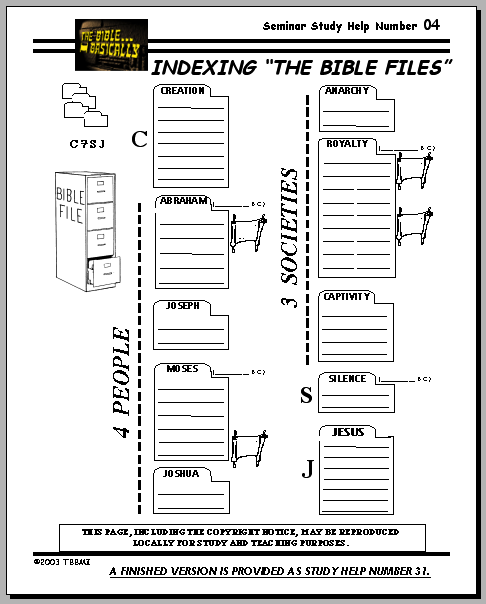 学习帮助 ＃04
创造
索引"圣经档案"
无王
创造
创造
ABRAHAM
亚伯拉罕
ABRAHAM
造
王朝
约瑟
3 个时期
ABRAHAM
摩西
约书亚
亚伯拉罕
无王
王朝
被掳
被掳
约瑟
静默
4 个人物
摩西
静默
默
主耶稣
主耶稣
主
约书亚
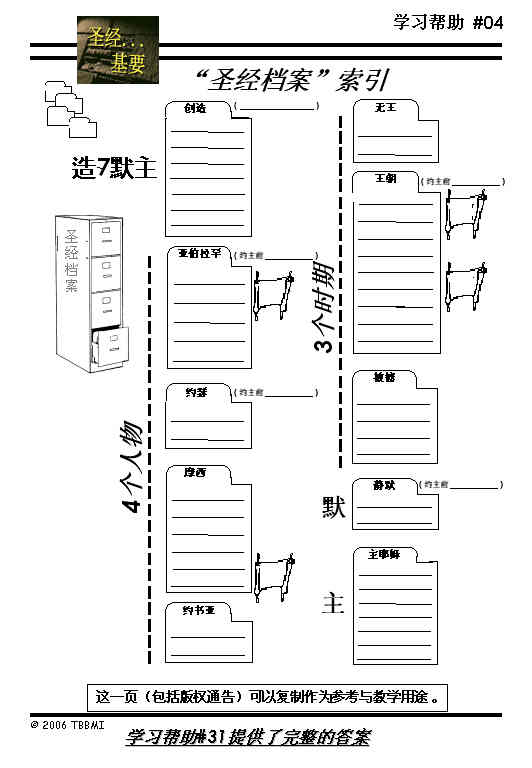 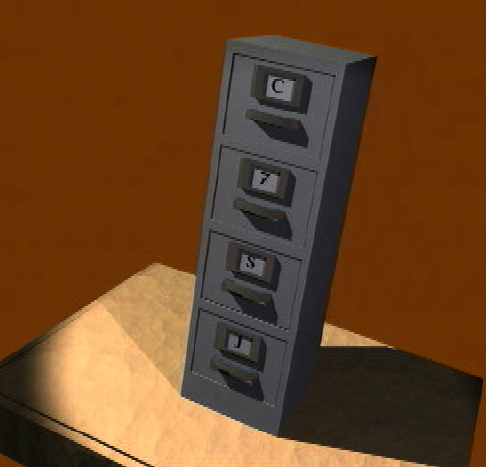 造
默
主
学习帮助 #04
1
14
7
创 1-11章: 永恒的过去
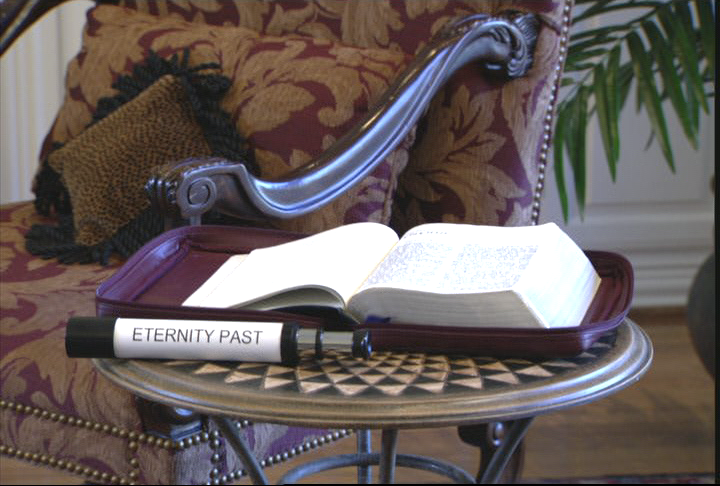 永恒的过去
学生手册第17-19页
1
15
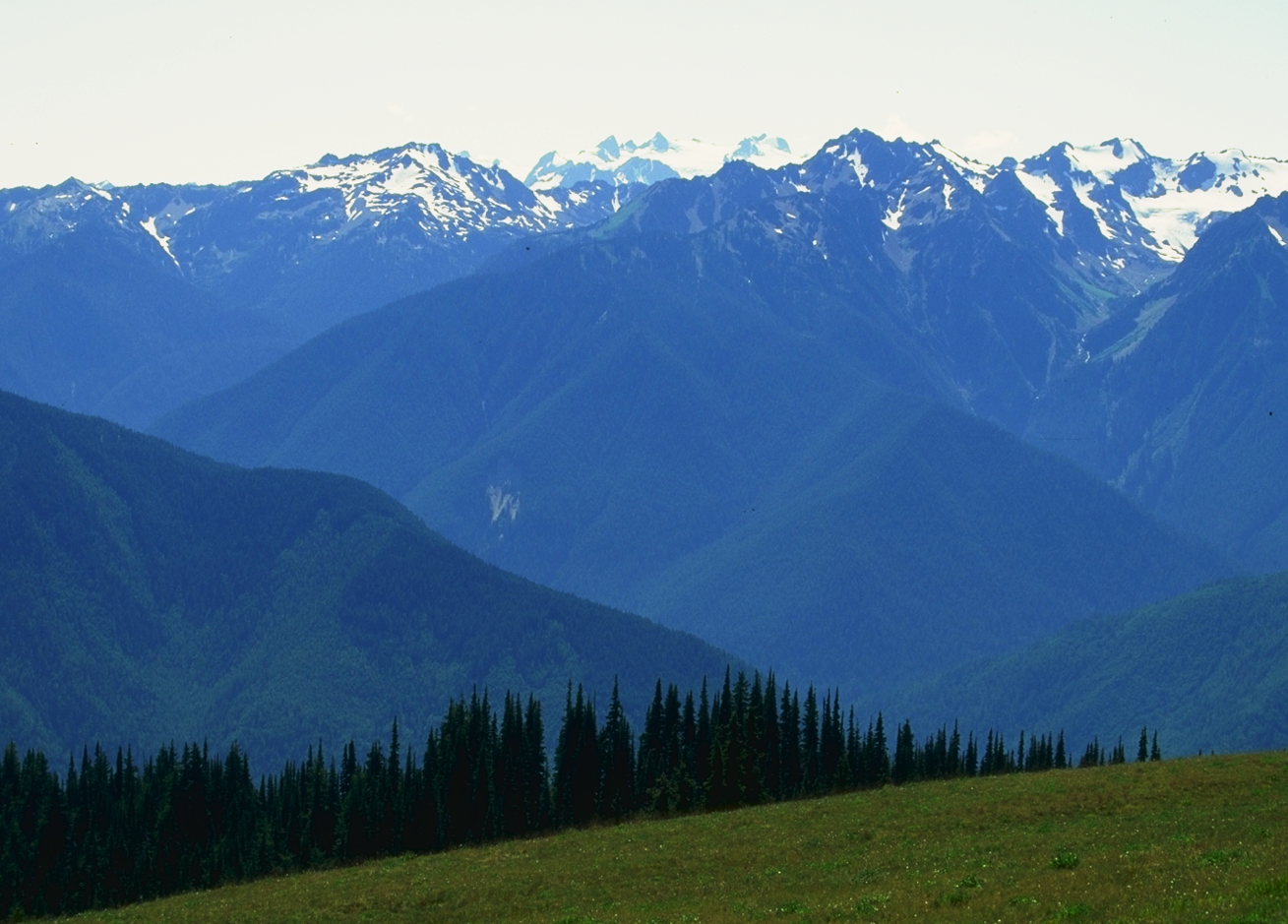 望远镜：回望永恒的过去...
学生手册第17-19页
16
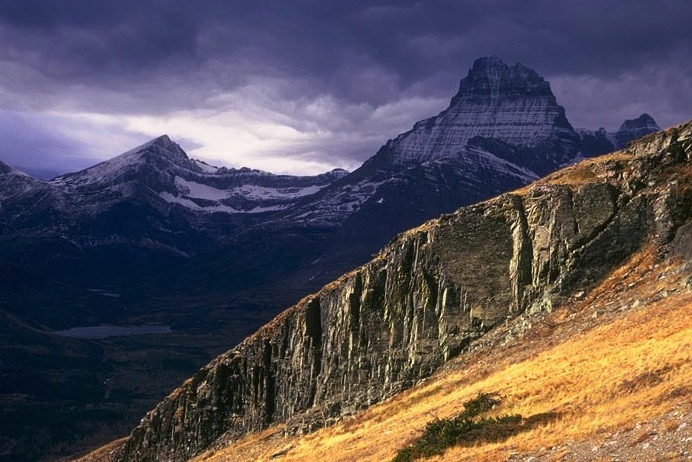 望远镜：回望永恒的过去...
学生手册第17-19页
1
17
创 1:1
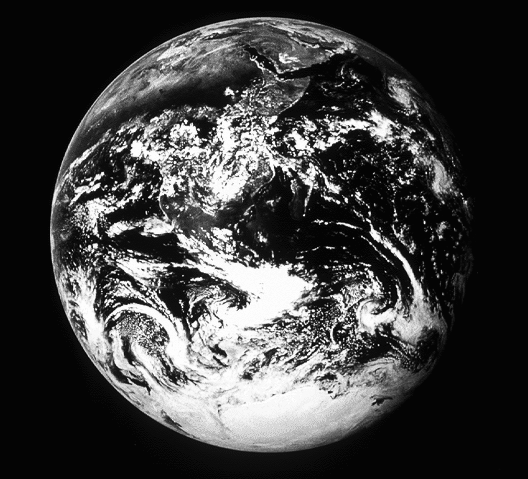 "起初"
1
8.0.03a.
18
© 2006 TBBMI
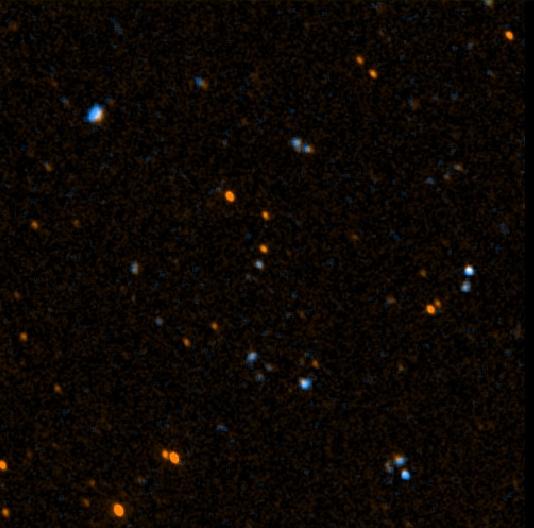 约 17:5
"父啊，现在让我在
你自己面前得着荣耀，
就是在创世以前
我与你同享的荣耀."
8.0.03a.
19
© 2006 TBBMI
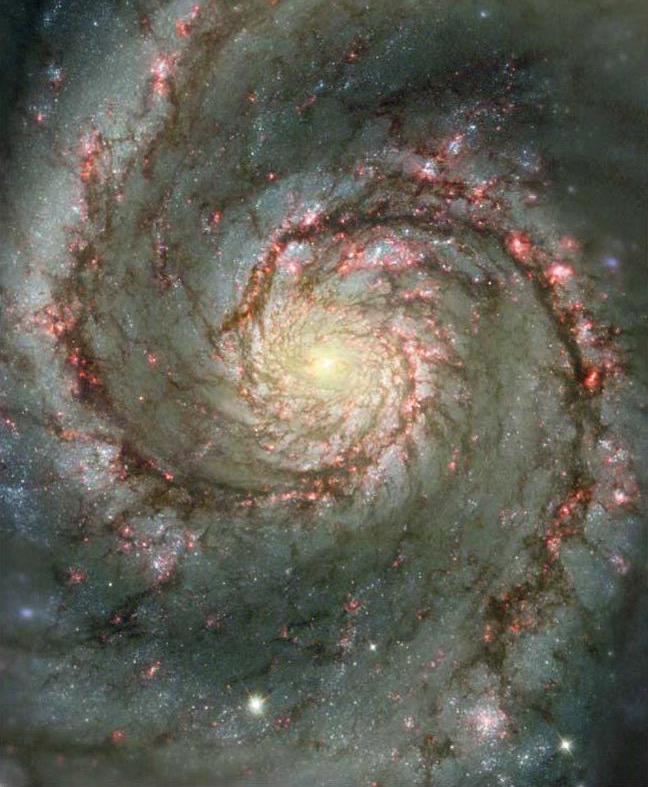 约 17:5
"父啊，现在让我在
你自己面前得着荣耀，
就是在创世以前
我与你同享的荣耀。"
8.0.03a.
20
© 2006 TBBMI
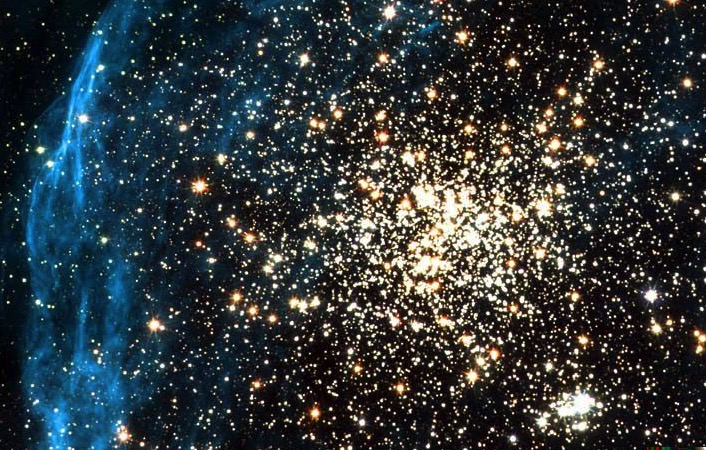 约 17:5
"父啊，现在让我在
你自己面前得着荣耀，
就是在创世以前
我与你同享的荣耀。"
8.0.03a.
21
© 2006 TBBMI
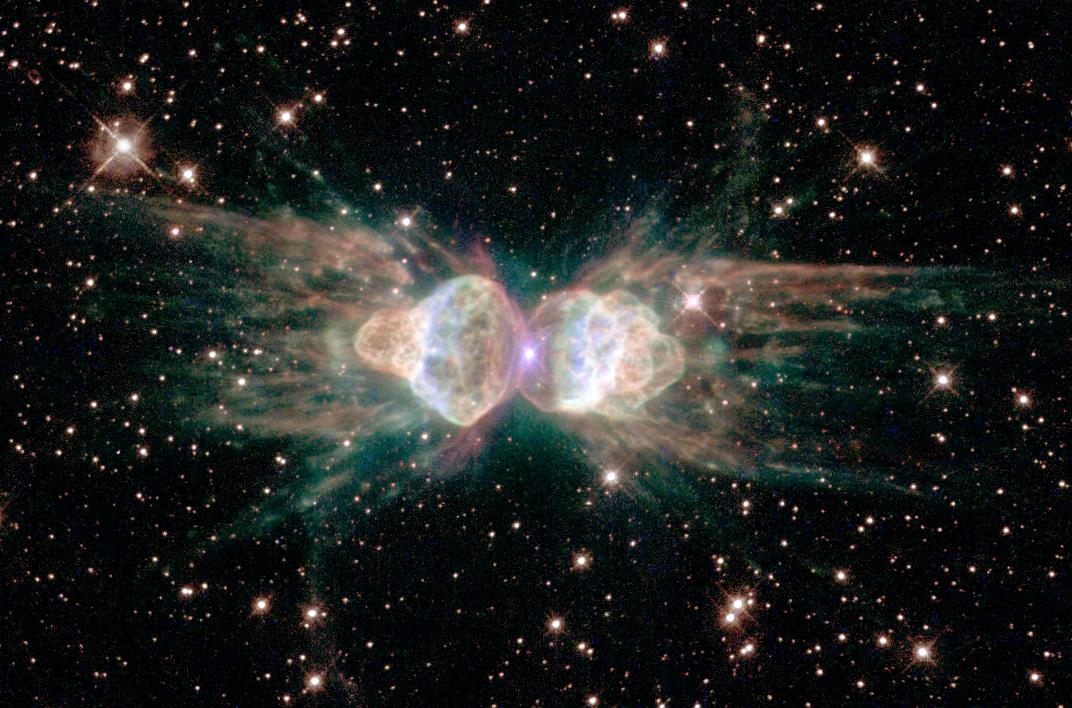 约 17:5
"父啊，现在让我在
你自己面前得着荣耀，
就是在创世以前
我与你同享的荣耀。"
8.0.03a.
22
© 2006 TBBMI
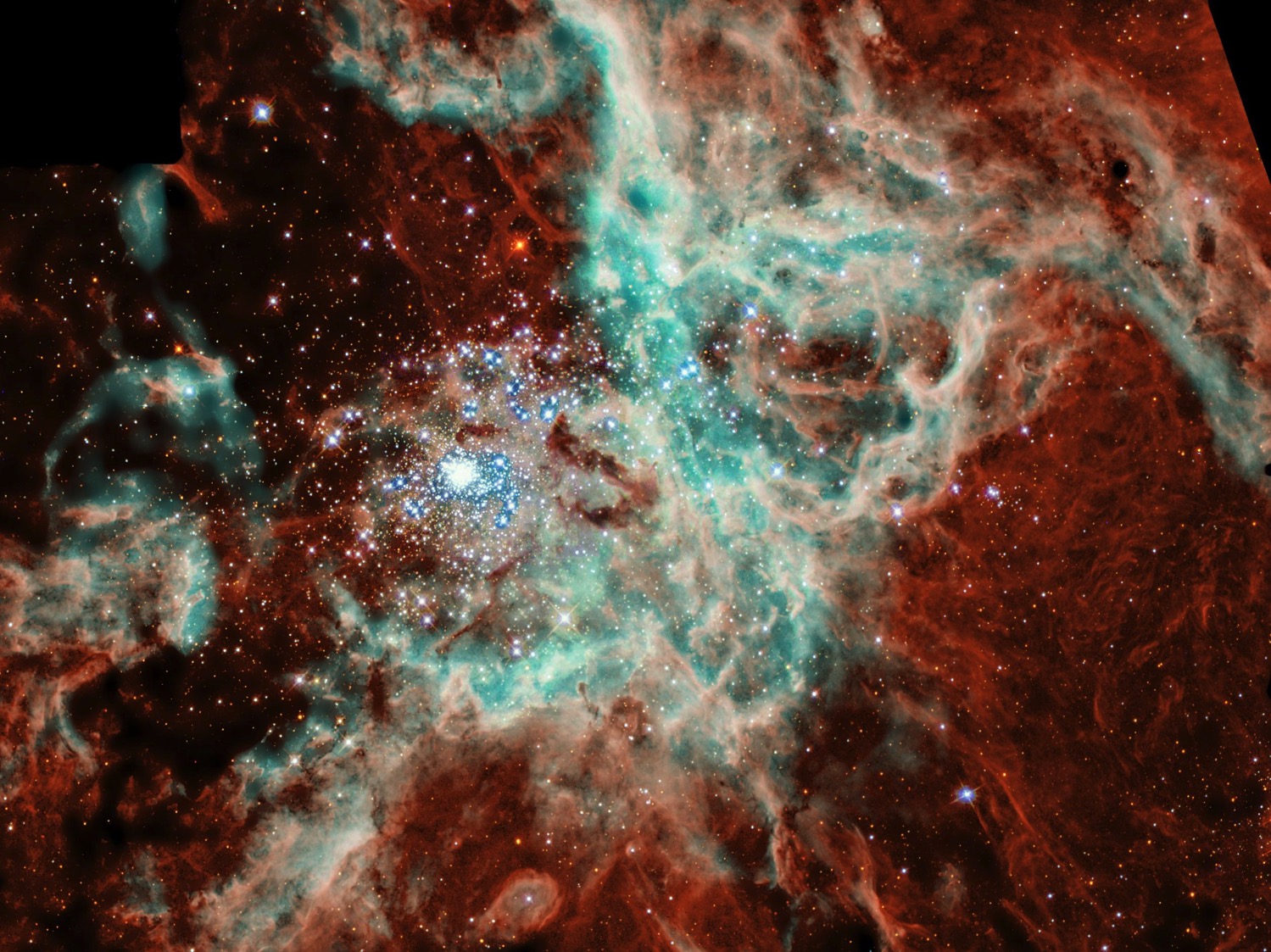 约 17:5
"父啊，现在让我在
你自己面前得着荣耀，
就是在创世以前
我与你同享的荣耀。"
8.0.03a.
23
© 2006 TBBMI
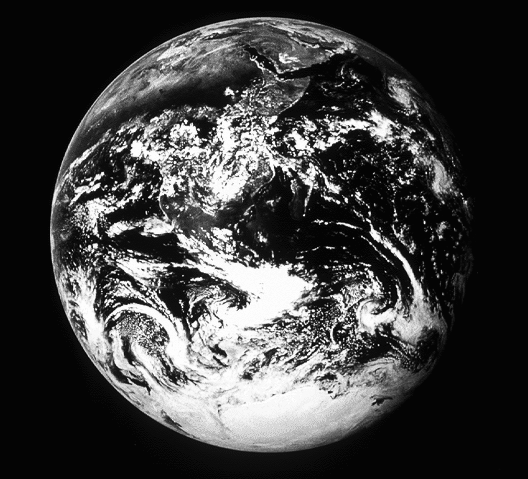 伯 38:4-18
创造
"我奠定大地      	根基的时候，                               	你在哪里呢?"
1
8.0.03a.
24
© 2006 TBBMI
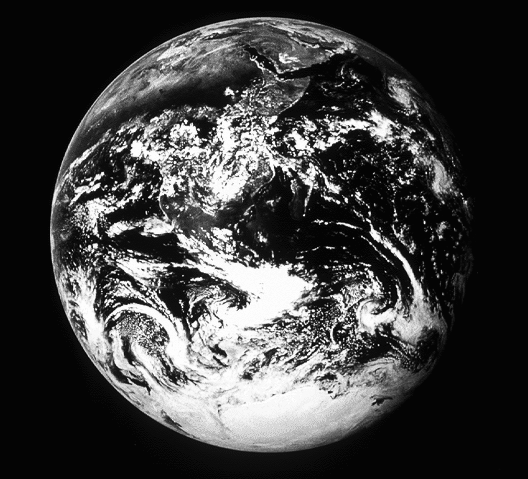 创 3:15：…"女人的后裔要伤你的头，你要伤他的脚跟。" 
NIV(和合本版本)脚注: "女人的后裔终将粉碎蛇的头;这是一个被实现了的应许, 它在基督胜过撒旦的胜利中被实现 — 这胜利所有的信徒都将共享。" 
"赐平安的神快要把撒但践踏在你们脚下。"
(罗马书16:20)
CREATION
创造
ABRAHAM
创 1-11
创造
亚伯拉罕之前
首对男/女
(完美)
(罪恶)
首次犯罪
福音初现
(拯救)
七个条目
首个家庭
(竞争)
首起谋杀
(卑鄙)
洪水/彩虹
(事件1: 诺亚)
巴别塔
(事件2: 巴别塔)
学生手册第42-45页
10
25
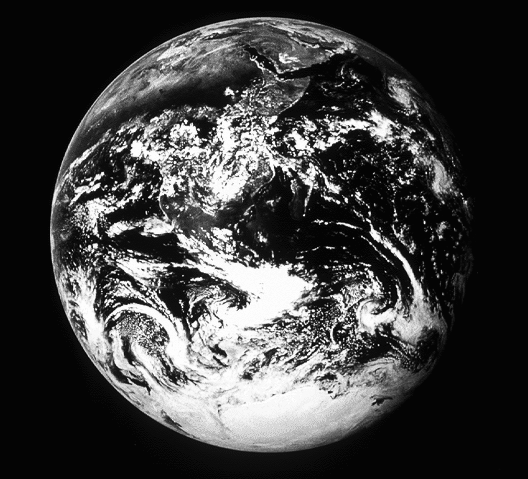 总结: <创造>档案主要讲述神创造人和人随后堕落的故事。它包含了父神宣告对人类的永恒计划：使人类能够回转到起初与神有亲密关系的无罪的样式，并与神和好。"回转到上帝面前的故事是圣经故事的中心，是福音的核心。 " John Walvoord (约翰‧瓦尔德）
学生手册第17-19页
8.0.03a.
26
© 2006 TBBMI
创 1-11 章
7
创造
无王
首对男/女
首次犯罪
福音初现
造
首个家庭
(约主前1000年)
王朝
首起谋杀
洪水/彩虹
巴别塔
(约主前2000年)
亚伯拉罕
3 个时期
造 7 默主
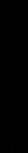 被掳
约瑟
7 = 4 + 3
4 个人物
(约主前1500年)
摩四
(约主前500年)
静默
默
S
主耶稣
主
约书亚
学生手册第17-19页
27
8.0.03a.
28
© 2006 TBBMI
免费获得该讲解!
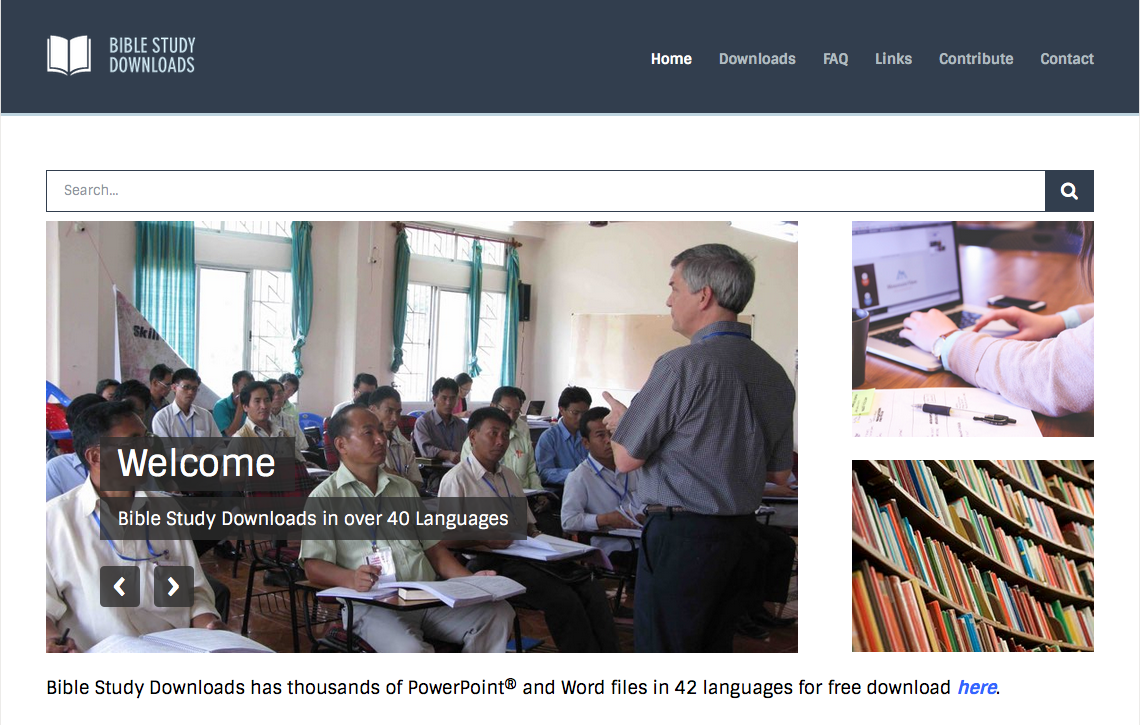 圣经学习下载
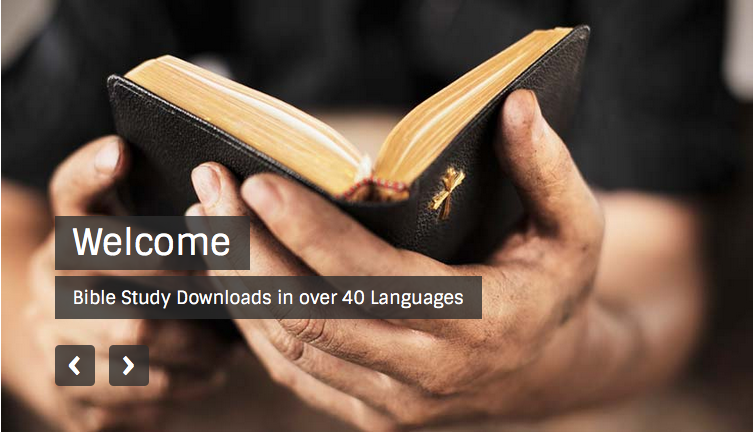 圣经基本链接地址 BibleStudyDownloads.org
[Speaker Notes: The explanation for free!
The Bible…Basically link address]